Toksyczna funkcja etykietowania, przypisywanie ról.
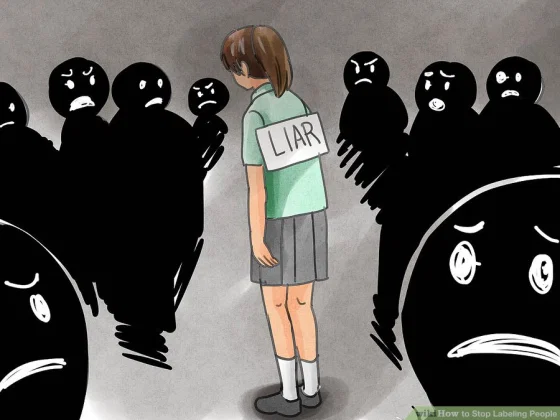 Katarzyna Nicko
Karolina Kowalik
WPISYWANIE W ROLEI UWALNIANIE OD RÓL
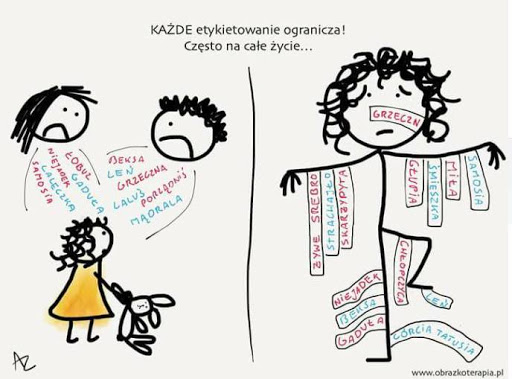 Porównując siebie z innymi,
zawsze możesz stać się próżny
lub zgorzkniały, zawsze,
bowiem znajdziesz lepszych
lub gorszych od siebie.
S. Garczyński
Aby uwolnić dziecko od grania określonych ról
Wykorzystaj okazję, aby pokazać dziecku, że nie jest tym, za kogo
się uważa.
Stwórz okazję, w której dziecko spojrzy na siebie inaczej.
Pozwól „podsłuchiwać” dziecku, gdy mówisz o nim pozytywnie.
Zademonstruj (wyreżyseruj) zachowanie godne naśladowania.
W szczególnych momentach bądź dla dziecka skarbnicą wiedzy.
Kiedy dziecko postępuje według starych nawyków, wyraź swoje
uczucia lub oczekiwania.
Wybiórczość spostrzegania
Rodzice zwracają uwagę na złe zachowanie dziecka, bo to ich boli,
a równocześnie jest ono dla nich bardzo ważne.
Złe zachowanie potęguje się!
Słowa działają nieświadomie, jak nasiona zasiane w umyśle – nasiona,
które wykiełkują i ukształtują w dziecku obraz samego siebie,
obraz, który uzna ono za swój i będzie go realizowało.
Wybiórczość spostrzegania
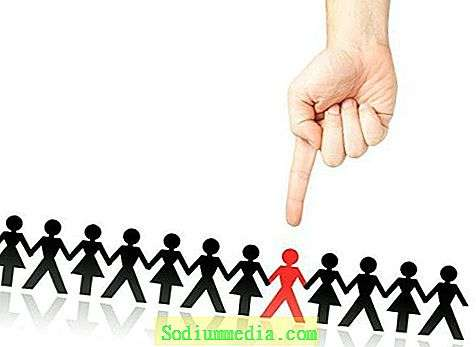 Za każdym razem, gdy powtarzamy pewne zwroty i wyrażenia, docieramy
do podświadomości naszych dzieci i programujemy je, chociaż
nie mamy takiego zamiaru.
Stwierdzenie zaczynające się od „JESTEŚ” działa zarówno na poziomie
świadomości jak i podświadomości.
Dzieci uczą się kierować sobą i organizować swoje zachowanie,
ze sposobu, w jaki my dorośli kierujemy nimi i organizujemy je za
pomocą słów.
Dzięki pochwale i zachęcie dziecko uwierzy w siebie, poczuje się
docenione i zachęcone do robienia czegoś dobrego, słowem – ruszy
prze siebie zaczynając właściwa drogę.
Można zaryzykować stwierdzenie, że wychowanie to odkrywaniew dziecku, tego co dobre i stwarzanie takich warunków, aby to dobromogło się rozwijać.
Jak to się dzieje, że uporczywie trzymamy się starych nieefektywnych
zachowań?
Nierozpoznanie, to mechanizm nieświadomego ignorowania informacji
wiążącej się z rozwiązaniem jakiegoś problemu.
Konsekwencja nierozpoznania to nierozwiązanie problemów dotyczących:
siebie (brak analizy własnych możliwości),
innych (ignorowanie sygnałów, już przez nas posiadanych, do obrazu
innej osoby),
sytuacji (przypisywanie sytuacjom właściwości, których nie posiadają,
brak możliwości dostrzegania zmiany).
Typy nierozpoznania:
n. bodźca – brak definicji problemu („nie widzę, jako matka smutku
u dziecka”),
n. samego problemu – ignorowanie bodźca („nic się nie dzieje”),
n. opcji rozwiązania problemu – ignorowanie możliwości rozwiązania
– brak jakichkolwiek działań (jest ciężko, ale nie można nic poradzić).
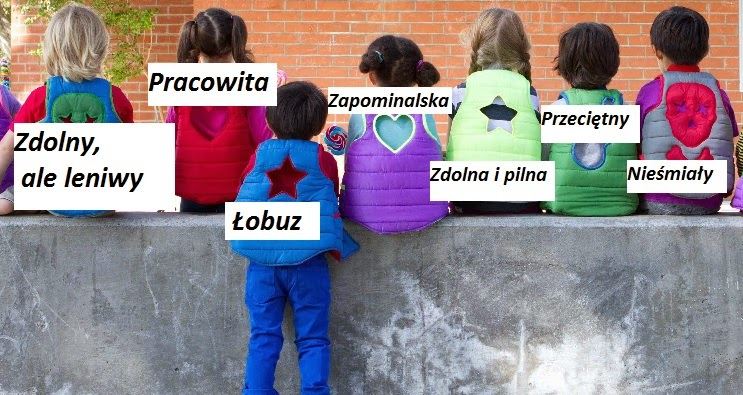 Poziomy nierozpoznania:
zablokowana świadomość istnienia sygnałów („to niemożliwe, nic
się nie działo, przecież byśmy to zauważyli”),
problem uważany za nieistotny, brak inwestycji w jego rozwiązanie
(„to taki wiek, jeszcze z tego wyrośnie”),
nierozpoznanie możliwości zmiany problemu, bezradność, nieefektywne
wzorce reagowania („problem jest, ale nic nie można
z tym zrobić”),
nierozpoznanie własnych możliwości działania („tak wiem, że inni
jakoś sobie radzą, ale my na to nie mamy siły”).
(J. Sakowska)
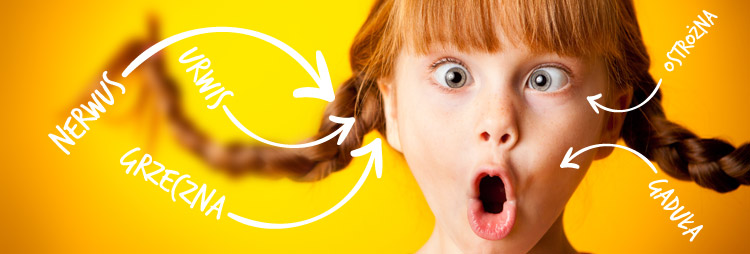 Spróbujmy uwierzyć, że nasze dzieci to nie utrapienie (żaby), ale nierozpoznany potencjał (księżniczka). Nie ma samolubnego dziecka. Jest tylko dziecko, które musi rozpoznać radość płynącą z dzielenia się (stwórz ją). Nie ma leniwego dziecka. Jest tylko dziecko, któremu brakuje motywacji, które potrzebuje kogoś, kto uwierzy, że potrafi i umie ono ciężko pracować, jeśli jemu i komuś na tym zależy (wykorzystaj okazję, pozwól posłuchać). Nie ma dziecka niezdarnego. Jest tylko dziecko, które powinno ćwiczyć swoje ciało i którego sposób poruszania się trzeba zaakceptować – znajdź „grudkę złota”.